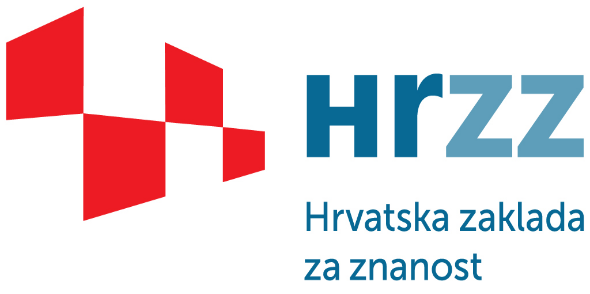 Projekt razvoja karijera mladih istraživača – izobrazba novih doktora znanosti 
			DOK-2020-01
dr. sc. Lovorka Barać Lauc
Ivan Jerbić
Mile Kvesić
Dosadašnji natječaji
DOK-2014-06  - financirano 178 doktoranada (192 prijave)

DOK-2015-10  - financirano 157 doktoranada (251 prijava)

ESF-DOK-2018-01- financirano 173 doktoranda (203 prijave)

DOK-2018-09 – financirano 176 doktoranada (184 prijave)
2
DOK-2018-09
Broj prijava 184
3
Svrha projekta
razviti cjelovit i stabilan program financiranja razvoja karijera doktoranada
omogućiti mentorima da u svoja znanstvena istraživanja uključe doktorande koji žele sudjelovati u istraživačkom radu 
omogućiti doktorandima da usmjere svoju karijeru prema vrhunskoj znanosti
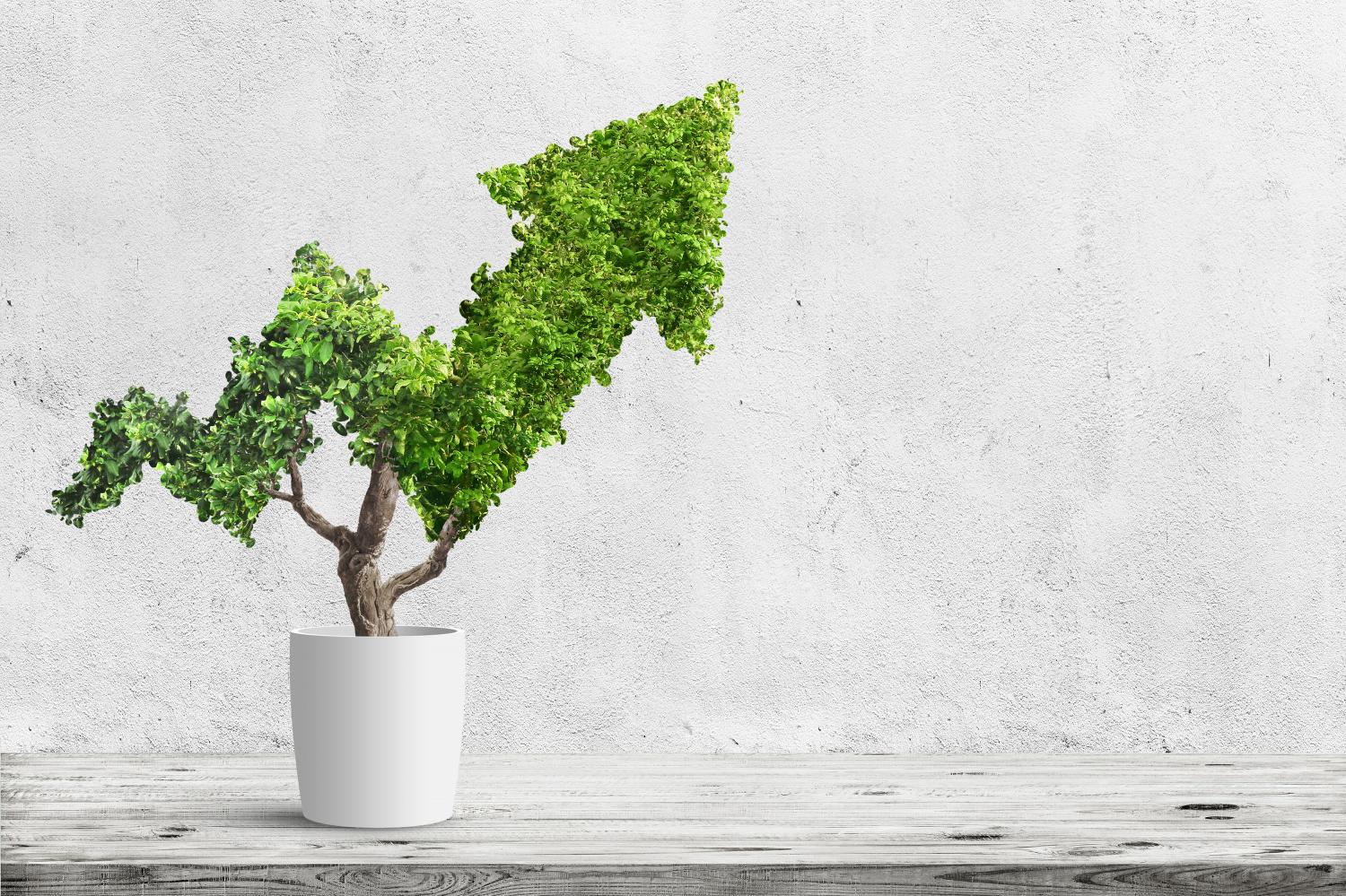 4
Ciljevi natječaja
poticanje izobrazbe novih doktora znanosti 
povećanje broja mladih istraživača uključenih u istraživački rad
povećanje kompetencija doktoranada
jačanje mentorskog kapaciteta na hrvatskim znanstvenim organizacijama
stvaranje novih i unaprjeđenje postojećih znanja i ljudskih potencijala koji doprinose društvenom razvoju temeljenom na znanju i znanstvenim dostignućima
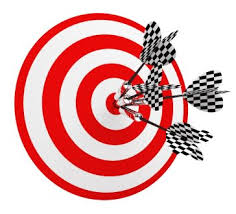 5
O natječaju
datum raspisivanja natječaja: 19.11.2019. godine
rok za prijavu mentora: 10.1.2020. godine do 13:00 CET
natječaj je otvoren za mentore iz svih područja znanosti
prihvatljivi mentor: znanstvenik s međunarodno priznatim dostignućima u znanosti i/ili tehnologiji
okviran broj doktoranada: 200
pojedinačan iznos financiranja: ukupan trošak plaće doktoranda
trajanje financiranja: najviše 4 godine
okvirni početak financiranja: sredina 2020. godine
6
Uvjeti za mentore
znanstvenik izabran u znanstveno ili znanstveno-nastavno zvanje
doktorat obranjen najmanje 4 godine prije roka za prijavu na natječaj
mora biti u stalnom radnom odnosu u prihvatljivoj Organizaciji 
mogu se prijaviti voditelji ili suradnici na znanstvenim projektima Zaklade, različitim EU (Obzor 2020.) i drugim međunarodnim kompetitivnim projektima koji traje najmanje 18 mjeseci od roka prijave
7
Uvjeti za mentore
znanstveno aktivan (publikacije, projekti, međunarodna suradnja, patenti)
mentorsko iskustvo i/ili potencijal za vođenje doktoranda
obrazložen plan razvoja karijere doktoranda
obrazložen plan financiranja troškova školovanja i znanstveno-istraživačkog rada doktoranda
podnijeti se može samo jedna prijavu po natječajnom roku
može se prijaviti samo jedan kandidat za mentora po projektu
8
Prihvatljive organizacije
sveučilišta i njihove sastavnice
javni znanstveni instituti
znanstveni instituti
Hrvatska akademija znanosti i umjetnosti 
druge pravne osobe i njihove ustrojstvene jedinice ili druge pravne osobe koja obavljaju znanstvenu djelatnost i upisane su u Upisnik znanstvenih organizacija koji se vodi u Ministarstvu znanosti i obrazovanja, a koje ispunjavaju minimalne uvjete propisane Pravilnikom o uvjetima za izdavanje dopusnice za obavljanje znanstvene djelatnosti, uvjetima za reakreditaciju znanstvenih organizacija i sadržaju dopusnice (NN 83/10)
9
Natječajni postupak
10
1. Prijava i izbor mentora
Kandidati za mentora prijavljuju se isključivo putem Elektroničkog sustava za prijavu projekata (EPP sustav) na mrežnim stranicama Zaklade.
Sva prijavna dokumentacija treba biti na hrvatskom jeziku.
Prijave moraju biti potpune i podignute u EPP sustav do roka navedenog u natječaju.   
Nepotpune i nepravodobne prijave neće se razmatrati.
11
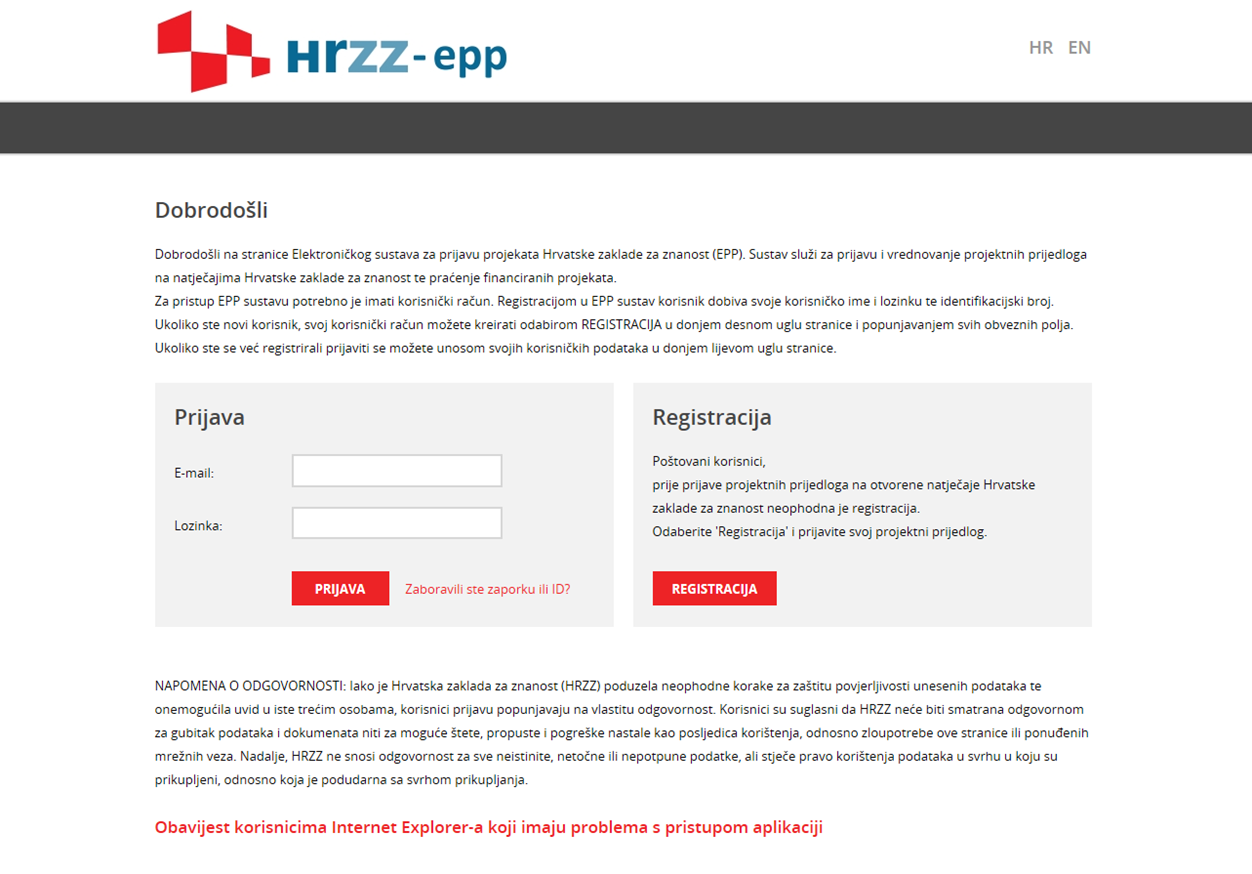 12
1. Prijava i izbor mentora
Obvezna dokumentacija:

Obrazac A – prijava mentora (životopis mentora, plan razvoja karijere doktoranda i obrazložen plan financiranja troškova doktorskog studija i znanstveno-istraživačkog rada)
Obrazac B – detaljan plan razvoja karijere doktoranda razložen po godinama i s mjerljivim indikatorima
Obrazac C – potpora organizacije

Dodatna dokumentacija

potvrda o sudjelovanju i statusu mentora na projektu - ako je kandidat za mentora suradnik na projektu
potvrda o plaćanju troškova školarine i znanstveno-istraživačkog rada - ako se doktorski studij i/ili istraživački rad doktoranda financiraju iz nekog drugog izvora osim Organizacije na kojoj je zaposlen
13
Najčešći propusti prijava
Neusklađenost aktivnosti navedenih u obrascu A i B
Nejasno naznačeni izvori financiranja školarine
Neplaniranje usavršavanja doktoranda
Nisu navedene znanstveno istraživačke aktivnosti doktoranda
Nedostaje jasna poveznica s istraživačkim projektom mentora
Nepovezanost doktorskog studija s temom istraživanja
14
1. Prijava i izbor mentora
VREDNOVANJE
vrednovanje prijava provode članovi odbora za vrednovanje čiji je identitet tajan

rang lista preporučenih kandidata upućuje se Upravnom odboru koji donosi odluku o izboru odobrenih mentora
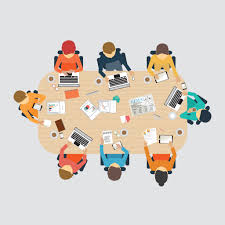 15
1. Prijava i izbor mentora
administrativna provjera
popis prijava upućuje se panelima za vrednovanje projektnih prijedloga 
paneli, na temelju znanstvenog područja i polja pristiglih prijava, predlažu odbore za vrednovanje (hrvatski znanstvenici) koji će provesti vrednovanje prijava
broj odbora ovisi o područjima pristiglih prijava te o sukobu interesa
odbor čini najmanje 3 vrednovatelja
prije nego što se vrednovatelju odobri pristup prijavnoj dokumentaciji, vrednovatelj mora ispuniti izjavu o sukobu interesa tek mu se potom omogućuje pristup prijavi kandidata
16
1. Prijava i izbor mentora
Vrednuje se:

znanstvena aktivnost
potencijal za vođenje doktoranda
plan razvoja karijere doktoranda
potpora Organizacije
17
1. Prijava i izbor mentora
Obrazac za vrednovanje:

vrednovatelji ocjenjuju projektne prijave u Obrascu za vrednovanje – kandidat za mentora
svaki od kriterija ocjenjuje se bodovima od 1 do 5
max broj bodova 50 (30 bodova kandidat i 20 bodova Plan)
18
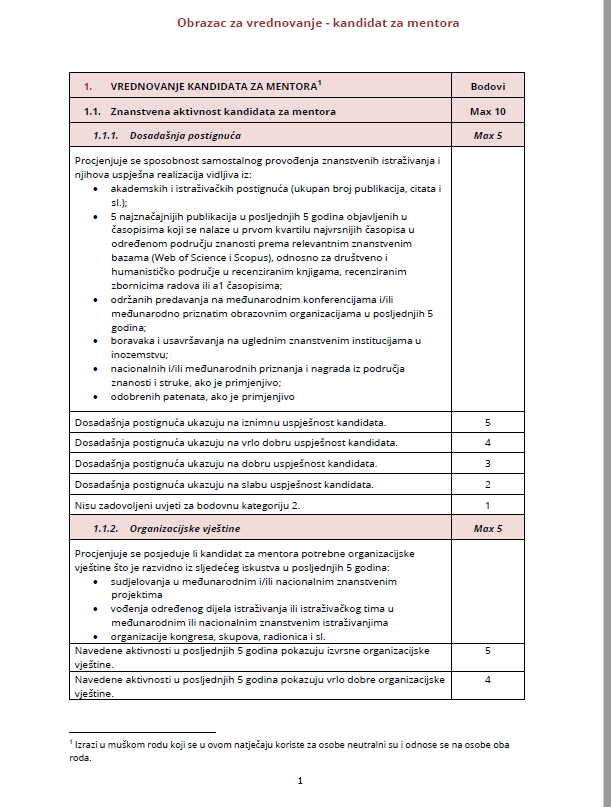 19
1. Prijava i izbor mentora
svaki vrednovatelj projektne prijave samostalno vrednuje u EPP sustavu
nakon zaključavanja svoje ocjene mogu se vidjeti ocjene ostalih vrednovatelja
nakon samostalnog ocjenjivanja održava se zajednički sastanak
uzimajući u obzir raspoloživa sredstva i ukupni broj pristiglih prijava, izračunat će se postotak kandidata koje će biti moguće financirati
taj će postotak bit primijenjen na razini svakog odbora
postotak financiranja ovisi o raspoloživim sredstvima i ukupnom broju projektnih prijedloga
20
1. Prijava i izbor mentora
U slučaju da više kandidata ima jednak broj bodova, a raspoloživa financijska sredstva su dostatna za financiranje samo jednog ili neke od tih kandidata, na zajedničkom sastanku vrednovatelja provodi se dodatno rangiranje prijava s istim brojem bodova, prema sljedećim dodatnim kriterijima: 

1.	trenutni broj doktoranada koje kandidat za mentora vodi (prednost će imati onaj kandidat koji vodi manji broj doktoranada)
2.	ostvarena ocjena na kriteriju Plan razvoja karijere doktoranda
3.	podrška Organizacije razvoju karijere doktoranda
21
1. Prijava i izbor mentora
Objava rezultata vrednovanja:

obavještavaju se svi prijavljeni mentori te čelnici ustanova s uputama o daljnjoj proceduri (raspisivanju natječaja i zapošljavanju)
popis odobrenih mentora objavljuje se na mrežnim stranicama Zaklade
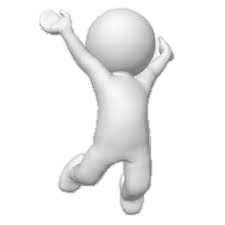 22
2. Javni natječaj
najkasnije 2 mjeseca nakon zaprimljene obavijesti o odobrenim kandidatima
nakon objave natječaja Organizacija je dužna obavijestiti Zakladu da je isti u tijeku
svoj prijedlog najbolje ocijenjenog doktoranda i dokaze o ispunjavanju uvjeta dostavljaju Zakladi, koja daje suglasnost za zapošljavanje doktoranda.
23
2. Javni natječaj
završen odgovarajući diplomski ili integrirani studij
ispunjava uvjete za upis na doktorski studij
prijaviti se mogu samo kandidati koji upisuju doktorski studij u akademskoj godini 2020/2021
ako kandidat za doktoranda već uspješno studira na doktorskom studiju, financiranje se može odobriti za ostatak studija, tj. za vrijeme preostalo do 4 godine studija
na natječaj se ne može javiti kandidat čije je doktorsko obrazovanje Zaklada već ranije financirala, ali je odustao od financiranja
24
2. Javni natječaj
Mogući dodatni kriteriji (nije obavezno):

dosadašnja priznanja, nagrade i sl. za izvrsnost u studiranju i istraživački rad

sudjelovanje u znanstveno-istraživačkom radu, objavljeni radovi, osobna izlaganja na znanstvenim konferencijama
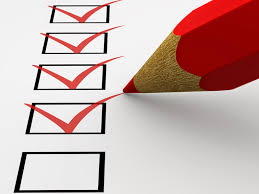 25
3. Ugovaranje
Nakon potpisanog ugovora o dodjeli sredstava između Zaklade, Organizacije i mentora, Organizacija sklapa ugovor o radu s doktorandom.

Doktorand se prijavljuje u EPP sustav Zaklade
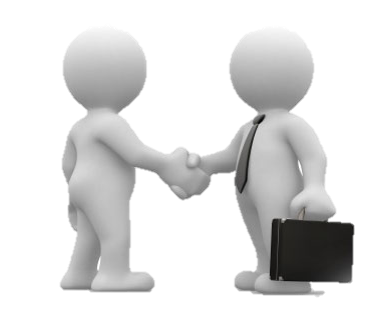 26
Provedba Projekta
Do 3. u mjesecu organizacije obračun plaće šalju Zakladi. 
Zaklada potrebna financijska sredstva uplaćuje na račun organizacije. 
Organizacije vode evidenciju o doktorandima unutar svojih internih sustava, na isti način na koji vode evidenciju zaposlenika kojima se plaća isplaćuje iz vlastitih sredstava ustanove.
27
Provedba Projekta
prvo periodično izvješće nakon 18 mjeseci rada doktoranda
financiranje se nastavlja ako je izvješće pozitivno vrednovano
drugo periodično izvješće nakon 36 mjeseci rada doktoranda
završno izvješće u roku od 30 dana nakon završetka financiranja
izvanredno izvješće na zahtjev Zaklade
izvješća se podnose elektroničkim putem na službenim obrascima (Obrazac za izvješće i Obrazac za vrednovanje izvješća) dostupni su na mrežnim stranicama Zaklade
ukoliko se pojavi potreba za izmjenom predviđenog Plana, mentor, uz suglasnost ustanove i doktoranda, može zatražiti izmjenu Plana
28
Upiti vezani uz natječaj zaprimaju se isključivo putem elektroničke pošte na adresu doktorandi@hrzz.hr 
Svi zaprimljeni upiti kao i odgovori biti će objavljeni na mrežnim stranicama Zaklade.

Hvala na pažnji !
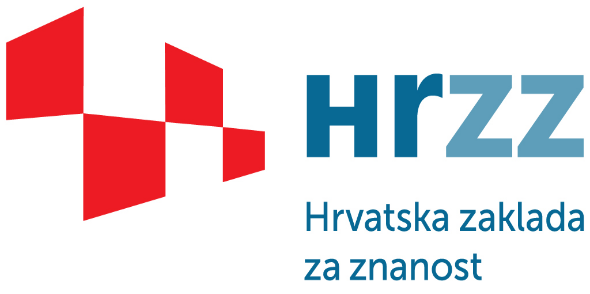 29